Practice assessment [1/2]
Year 7 French
Term 3 assessments
Date updated: 2/08/20
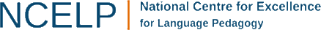 [Speaker Notes: Notes:
These practice assessment questions mirror the format of the various sections in the Term 3 Assessments. However, there are only two items per section in this practice sequence.
The rubrics are almost exactly as they would appear in the real test, with the exception of references to a precise number of items, which have been amended to ‘a few’, etc., to avoid any confusion owing to the fact that there are just two here.
The timings for each section have been left as for the real thing, however, in order for students to gain an appreciation of how long they would be working on each type of question. Please point out to them that working through the two example questions here may not take as long (though with any explanation and discussion as may be useful with the class factored in, it may be that longer is spent on each section than would be the case for the real test).
For the listening section, the audio for each item is accessible via the ‘player’ button adjacent to the question. Each item is recorded only once; where it is specified that students will hear an item twice, please click the play button again when ready.
All of the vocabulary items, with the exception of the unknown words in the phonics section, are taken from the NCELP scheme of work leading up to the assessment week; these are not therefore frequency-referenced here. The unknown words in the phonics section are frequency-referenced in the slide notes.]
Section A: Listening - Phonics
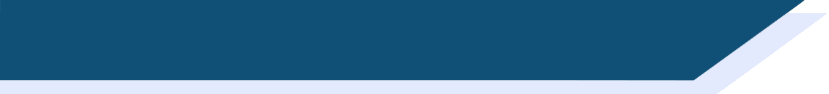 This part of the test will take around 4 minutes. You will hear the French words listed below. 
 
Complete the spelling of each word by filling in the missing letters. 
Each dash (_) represents one missing letter. 
 
For some of the words you hear, there may be more than one way of spelling them.  
Just type in any one possible spelling for each word. 
 
The aim is to see how you write the sounds that you hear. You won’t know these words. Don’t worry – just do your best! 
 
You will hear each word twice. 


	absolum _ _ t
	ch _ _ d
There is one mark for each item.
Answer: absolument
1
Answer: chaud
2
[Speaker Notes: Transcript
1. absolument
2.  chaud

absolument [1009] chaud [1852]

Source of frequency information:
Londsale, D., & Le Bras, Y.  (2009). A Frequency Dictionary of French: Core vocabulary for learners London: Routledge.]
There is one mark for each item
Section A: Listening - Vocabulary
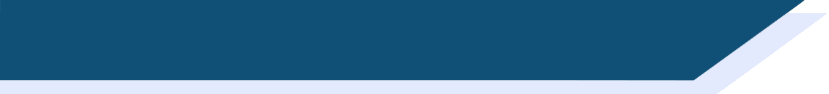 This part of the test will take around 9 minutes.
PART A – MEANING.You will hear some French words. Put a cross (x) under the picture or English word that best matches what you hear.You will hear each French word twice.
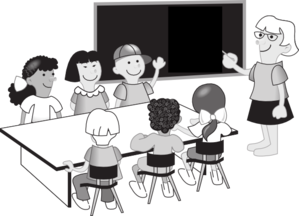 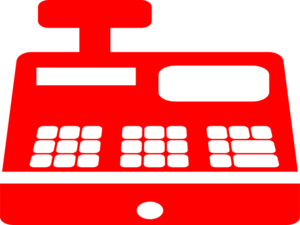 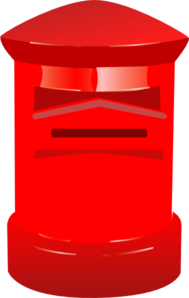 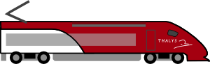 1
x
2
x
[Speaker Notes: Transcript
1. la caisse
2. gagner]
There is one mark for each item
Section A: Listening - Vocabulary
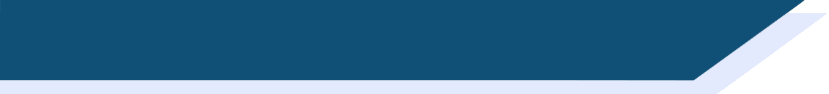 PART B – CATEGORIES

Here are some English categories. You will hear the categories read out to you. Then, you will hear four words in French. Put a cross (x) under the word (A, B, C or D) which is a good example of the category. You will hear each set of French words twice.
Which French word is a good example of …?
x
1
2
x
[Speaker Notes: Transcript
1. A – la matière 	         B – le jour       	 C –  l’équipe	            D – la plage
2. A – l’étranger	         B – l’université	 C – l’année	            D – la langue]
There is one mark for each item
Section A: Listening - Grammar
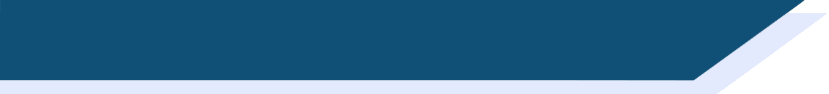 PART A

You will hear some French sentences. 
 
Decide what each sentence means in English. 
 
Put a cross (x) next to your answer.
 
You will hear each sentence twice.
 

1	☐ We are going to the hotel.		☐ We are not going to the hotel.

2	☐ You understand,			☐ You do not understand.
x
1
x
2
[Speaker Notes: Transcript
1. Nous allons à l’hôtel.
2. Tu ne comprends pas.]
There is one mark for each item
Section A: Listening - Grammar
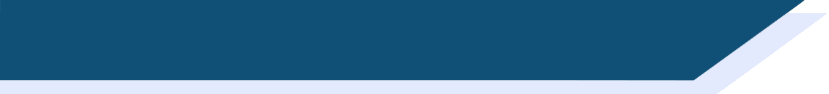 PART B

You will hear some sentences in French. 
Decide whether each sentence is a STATEMENT or a QUESTION. 
Put a cross (x) next to your answer.
You will hear each sentence twice.




1	☐ STATEMENT		☐ QUESTION	  
 	
2	☐ STATEMENT		☐ QUESTION
x
1
x
2
[Speaker Notes: Transcript
1. Elle sort le samedi.
2 Vont-ils en vacances?]
There is one mark for each item
Section B: Reading - Vocabulary
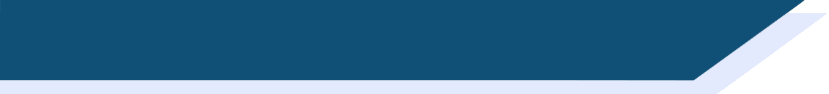 This part of the test will take around 5 minutes.
 
PART A – SYNONYMS
 
Put a cross (x) next to the word with the most similar meaning to the word in bold.
x
x
There is one mark for each item
Section B: Reading - Vocabulary
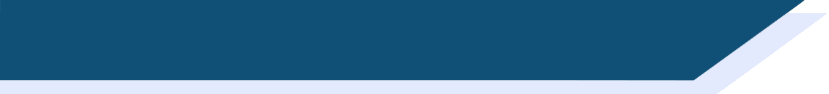 PART B – OPPOSITES
 
Put a cross (x) next to the word which has the opposite meaning to the word in bold.
x
x
There is one mark for each item
Section B: Reading - Vocabulary
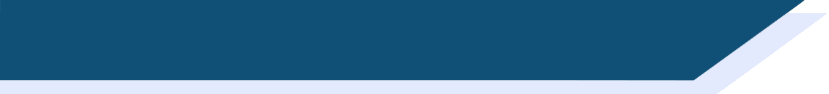 PART C – ASSOCIATIONS
 
Click on a box to put a cross (x) next to the word which best goes together with the word in bold.
x
x
There is one mark for each item
Section B: Reading - Grammar
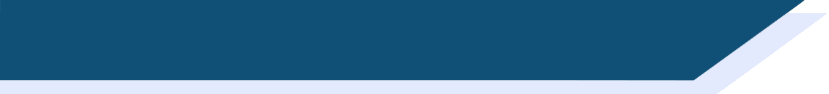 This part of the test will take around 10 minutes.
 
PART A

Read the sentences. The subject is missing. 
Put a cross (x) next to the person or people the sentence is about.
x
x
There is one mark for each item
Section B: Reading - Grammar
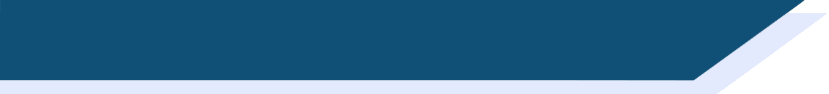 PART B

A word is missing in each of the next four sentences. 
Click on a box to put a cross (x) by the noun that completes the sentence. 
 



1. Je vais à la ...			☐ poste (f.)	☐ parc (m.)	☐ France

2. Tu vas à ... 				☐ Angleterre	☐ Paris		☐ ville (f.)
x
x
There is one mark for each item
Section B: Reading - Grammar
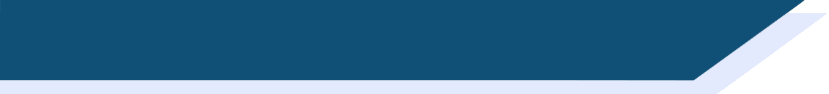 PART C

Write the words in each box in the correct order.
les élèves intelligents
un haut bâtiment
There is one mark for each item
Section B: Reading - Grammar
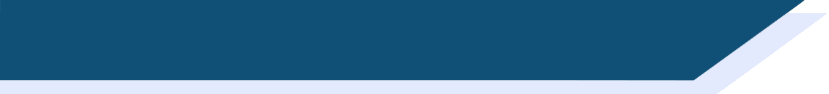 PART D

Choose il y a, a, or est to complete the sentence.
Click on a box to put a cross (x) by your answer.
 
1. La maison _____ 4 chambres.	☐ il y a		☐ a		☐ est

2. À l’école, _____ 40 professeurs.	☐ il y a		☐ a		☐ est
x
x
There is one mark for each item
Section B: Reading - Grammar
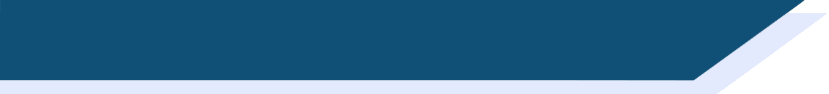 PART E

Put a cross (x) next to the correct start of each sentence.
x
x
There is one mark for each item.

0.5 mark awarded for a correct noun with a missing or incorrect article.
 
1 mark awarded for an otherwise correctly-spelled word with a missing or incorrect type of accent.
SECTION C: Writing - Vocabulary
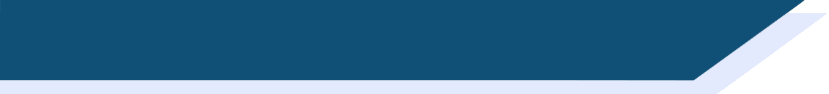 This part of the test will take around 5 minutes.
 
Translate the English words in brackets to complete the French sentence.
 
 
1) J’aime __________ en France. (to live, living)            		 (write one word)


2) Aimez-vous ______ __________ ? (the boat)                      	              (write two words)
habiter
le      bateau
There is one mark for each item 
(for correct word order)
SECTION C: Writing - Grammar
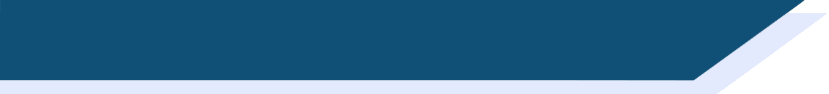 PART A

Change the order of the words to turn each statement into a question.
Fais-tu tes devoirs
Habitez-vous en France
There is one mark for each item 
(for correct verb ending)
SECTION C: Writing - Grammar
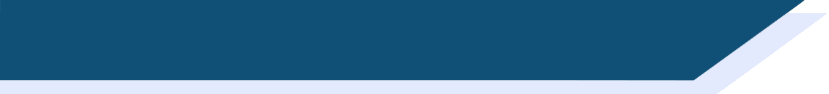 PART B

Write the French for the English given in brackets. Use the clues to help you. 
 
								Clues 

1. Ils  ____________ l‘uniforme. (are wearing)			to wear = porter

2. Je ___________ à l‘hôtel. (am sleeping)			to sleep = dormir
portent
dors
There are two marks per item.

0.5 mark for ne before verb
0.5 mark for pas after verb
 
1 mark for correct verb form
SECTION C: Writing - Grammar
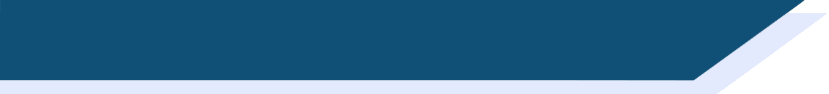 PART C

Complete the sentences by writing the French for the English phrases in brackets.
 



1. Il ___________________ la question. (does not understand)   to understand = comprendre


2. Vous  _______________  l‘activité. (are not doing)		to do = faire
ne comprend pas
ne faites pas
There is one mark for each item
SECTION C: Writing - Grammar
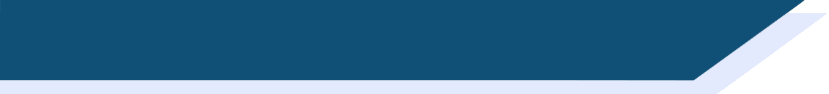 PART D

Write the French for the English given in brackets.



	
1. Je vais  __________ parc.		(to the)


2. Il va __________ caisse		(to the)
au
à la
SECTION D: Speaking - Phonics
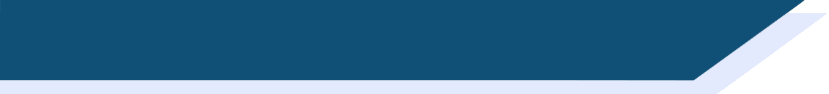 The phonics part of the test will take around 2 minutes. That’s 6 seconds per word – you have time to think about each one carefully. 

Read this list of French words aloud. You won't know the words. Just say them as you think they should sound. You will get marks for pronouncing the bold, underlined parts of each word correctly. If you’re not sure, don’t worry – just have a go and do your best. 
niveau
2. quotidien
0 marks: Incorrect pronunciation based on English SSC.
1 mark: Correct knowledge of target SSC, but pronunciation with an English accent.
1 mark: Correct pronunciation of target SSC
[Speaker Notes: When you do this part of the test, you will probably want to record it to send to your teacher.There are many ways to record and send audio.  Make sure you use the one your teacher recommends.If she or he doesn’t have a preference, there is a suggested platform to use given in the instructions on the test that you are now ready to download.Good luck for your test.  Now, close the video and click next on the page to download and complete your assessment.

niveau [328] quotidien [1318]

Source of frequency information:
Londsale, D., & Le Bras, Y.  (2009). A Frequency Dictionary of French: Core vocabulary for learners London: Routledge.]
There is one mark per item.
0 errors = 1 mark
1 or 2 errors = 0.5 marks
3 or more errors = 0 marks
Errors are defined as: 
no gender, indiscernible / wrong gender
one incorrect or omitted SSC
one omitted or unnecessary stress
SECTION D: Speaking - Vocabulary
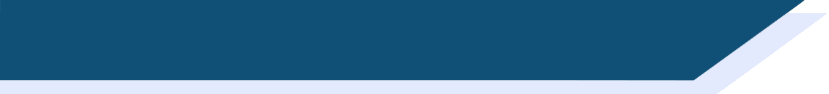 The vocabulary part of the test will take around 2 minutes.
 
Say the French for the words below. Remember to say the word for ‘the’ if needed!
 
 
 
1. to close				(one French word)
2. the garden				(two French words, include the word for ‘the’)
Answer: fermer
Answer: le jardin
There are two marks per item.
1 mark: word order / intonation:  
Statement: SV word order without rising intonation (lose 0.5 mark if intonation rises)
Question: SV word order [0.5 mark]
with rising intonation [0.5 mark] 
or VS word order [1 mark]
 
1 mark: subject-verb agreement:
0.5 mark: Correct pronoun
0.5 mark: Correct verb form
SECTION D: Speaking - Grammar
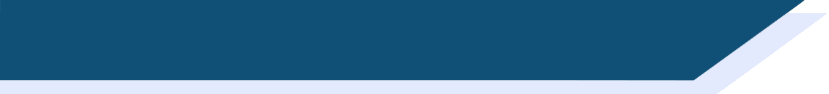 This part of the test will take around 6 minutes.
 
PART A

Say the French for the English in brackets. 
The gaps tell you how many French words you need. The clue tells you which verb to use.
 									Clue	  
1. (Are they (m.) watching) __________ __________ la télé ?    	to watch = regarder

2. (I am taking) __________ __________ le train.	           		to take = prendre
Regardent - ils
Je prends
There are two marks per item.
 
0.5 mark: ne before verb
0.5 mark: pas after verb
 
0.5 mark: Correct pronoun
0.5 mark: Correct verb form
SECTION D: Speaking - Grammar
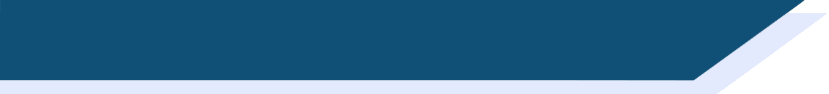 PART B 

Say the French for the English in brackets. 
The clue tells you which verb to use.
 
								Clue
1. (I do not like) ____________________ le film.			to like = aimer

2. (You (singular) do not go) ____________________ en ville.	to go = aller
Je n’aime pas
Tu ne vas pas
SECTION D: Speaking - Grammar
There are two marks per item.
 
1 mark: Correct word order 
Note: item 1 = article – adjective – noun. Items 2 and 3 = article – noun – adjective.
 
1 mark: Correct article and adjective 
Note: it is not necessary to deduct 0.5 mark for inaudible adjective ending
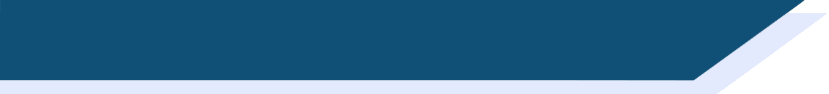 PART C 

Say the French for the English in brackets. 
The gaps tell you how many French words you need. 
The clue tells you the noun and adjective to use.
 
								Clues:

1. J’ai _____ _____ _____. (a big car)				car = voiture (f.); big = grand


2. Il aime _____ _____ _____. (the English universities)		university = université (f.); 
								English = anglais
Answer: une grande voiture
Answer: les universités anglaises
[Speaker Notes: I hope it was useful to see and practise questions for all of the parts of the assessment.Now, close the video and click next on the page to download and complete your assessment.Make sure you record the speaking part and send it to your teacher.Bonne chance!]